COM-I ( Introduction to Business)
Dr. Sumita Shankar
SCOPE OF BUSINESS
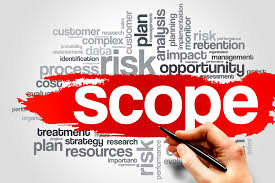 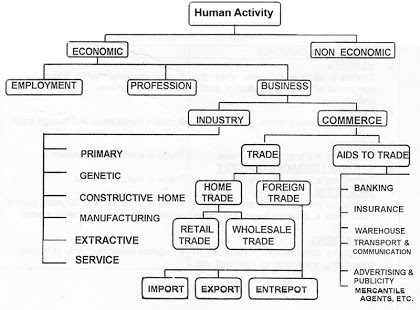 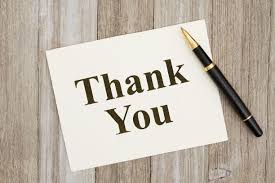